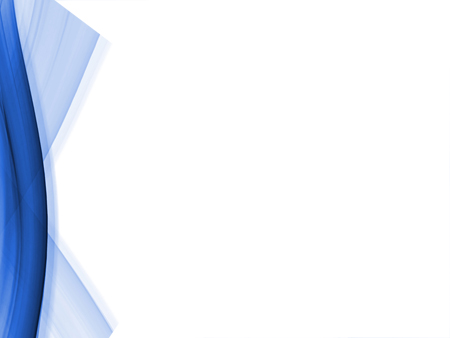 Участие руководящих и педагогических работников в конкурсах профессионального мастерства как условие повышения имиджа образовательного учреждения
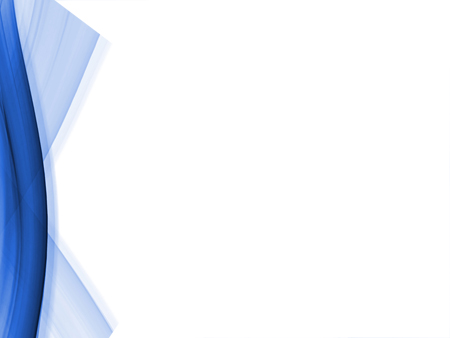 Всероссийский конкурс «Директор школы»:«Российская школа: векторы успеха»
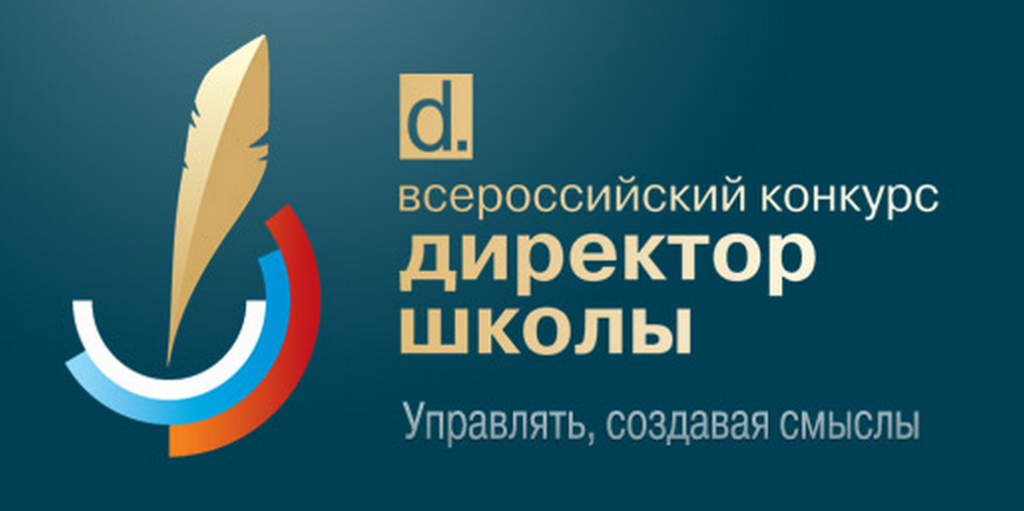 Содействие повышению эффективности деятельности руководителей общеобразовательных организаций за счет роста их профессиональных компетенций, пропаганда результативного, передового и инновационного менеджмента в общеобразовательных организациях
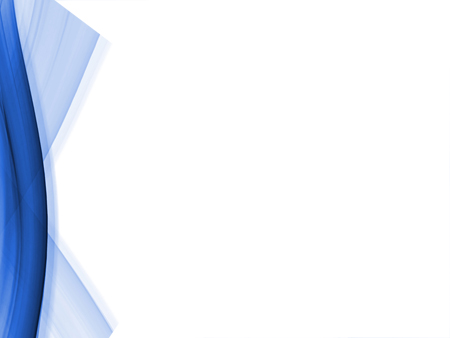 Порядок участия в конкурсе
ЗАОЧНЫЙ ЭТАП
ОЧНЫЙ
 ЭТАП
Эссе 
«Мои управленческие решения»
Испытания: 
«Директор – тактик», «Директор – правовед»,
«Директор – эксперт», ответы на видеовопросы
Видеоролик 
«Я – директор»
Испытания: 
«Директор – стратег», «Директор – аналитик»,
работа в группах
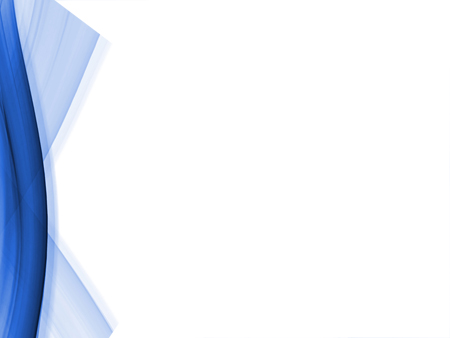 Из опыта участия в конкурсе директоров школ г. Калининграда
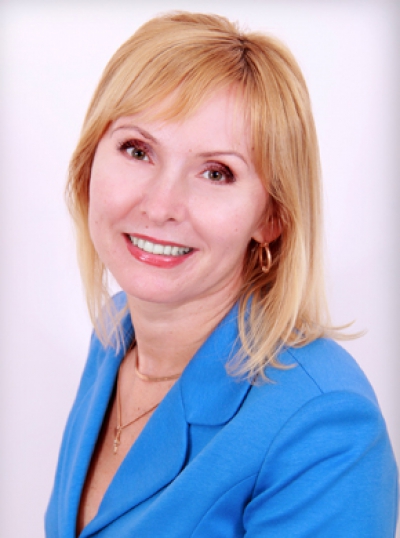 Лебедева Елена Викторовна, директор МАОУ Начальная школа – детский сад №72, призёр Всероссийского конкурса «Директор школы - 2016»
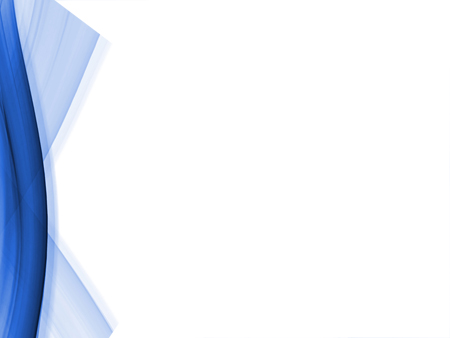 Путь в Солнечную страну: тактика и стратегия педагога-управленца
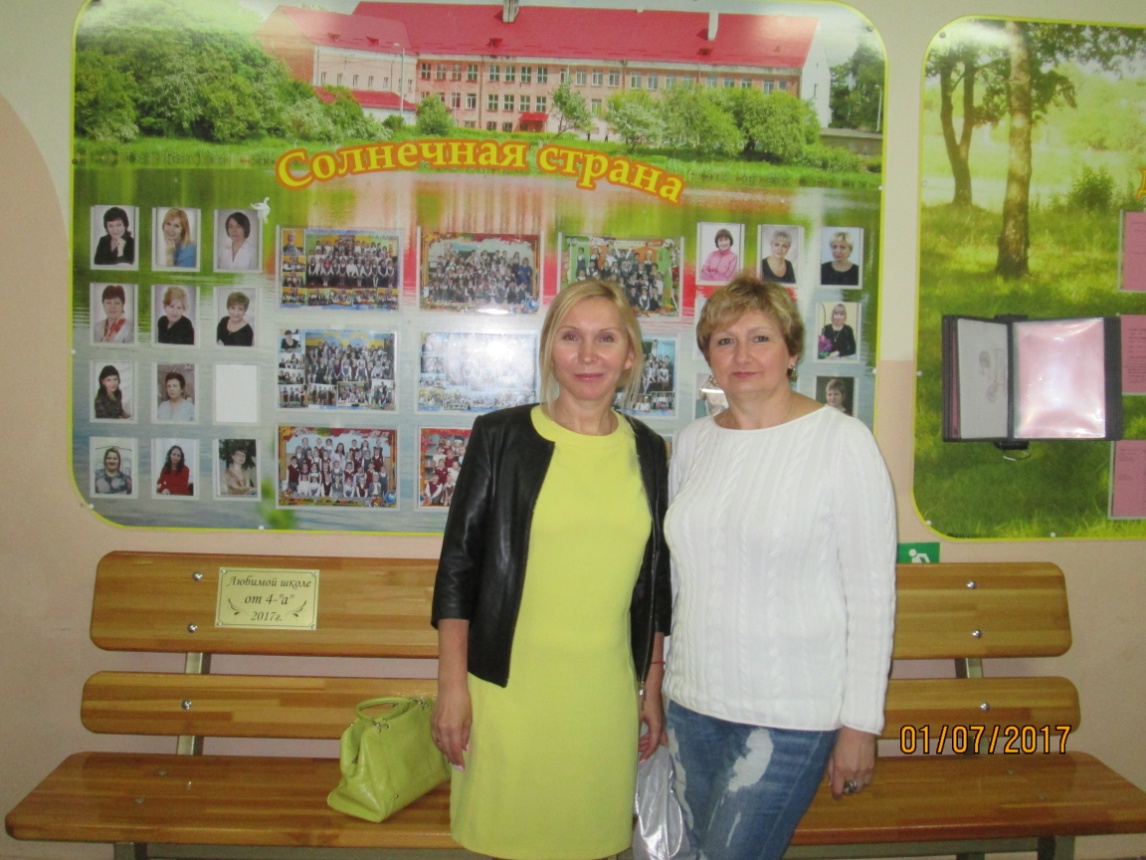 Компромисс между потребителем (родителями) и производителями услуг (школой)
Структурный компромисс организации предприятия
Компромисс между конкурентами
Компромисс как инструмент эффективного управления персоналом
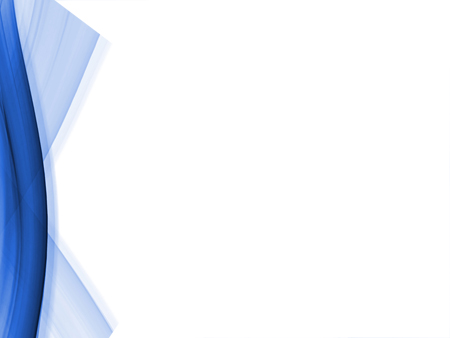 Из опыта участия в конкурсах директоров школ г. Калининграда
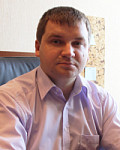 Ерохин Александр Валерьевич, директор МАОУ СОШ  №28, член жюри  Всероссийского конкурса «Воспитать человека - 2017»